The World lies in…
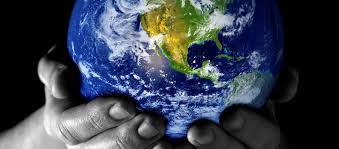 God – Creator? (Isa. 40:12)
The Evil One – The Devil? (I Jn. 5:19)
The Devil - the World
Blinds the minds of the Unbelieving               (2 Cor. 4:3)
The Devil - the World
Blinds the minds of the Unbelieving               (2 Cor. 4:3)
Snatches seed of Word – keeps one from understanding (Matt. 13:4,19)
The Devil - the World
Blinds the minds of the Unbelieving               (2 Cor. 4:3)
Snatches seed of Word – keeps one from understanding (Matt. 13:4,19)
Withstands Word (Acts 13:6-12)
The Devil - the World
Blinds the minds of the Unbelieving               (2 Cor. 4:3)
Snatches seed of Word – keeps one from understanding (Matt. 13:4,19)
Withstands Word (Acts 13:6-12)
Hinders (I Thess. 2:18)
The Devil - the World
Deceives the World (Rev. 12:9)
False messengers of God – False brethren            (2 Cor. 11:13-15, 11:26)
The Devil - the World
Deceives the World (Rev. 12:9)
False messengers of God – False brethren            (2 Cor. 11:13-15, 11:26)
False miracles  – False Religions                          (2 Thess. 2:9-10)
The Devil - the World
Sets a course in which the world travels   (Eph. 2:2-3)
Lust of the flesh, lust of the eyes, vainglory of life (I Jn. 2:16)
The Devil - the World
Sets a course in which the world travels   (Eph. 2:2-3)
Lust of the flesh, lust of the eyes, vainglory of life (I Jn. 2:16)
Make our own gods (Col. 3:5)
The Devil - the World
Sets a course in which the world travels   (Eph. 2:2-3)
Lust of the flesh, lust of the eyes, vainglory of life (I Jn. 2:16)
Make our own gods (Col. 3:5)
Deception: no harmful consequences of present action (Gal. 6:7-8)
The Devil – What Can I do?
Don’t let anything distract you from learning and UNDERSTANDING God’s Word                  (2 Tim. 2:15)?
The Devil – What Can I do?
Don’t let anything distract you from learning and UNDERSTANDING God’s Word                  (2 Tim. 2:15)?
Be a lover TRUTH (2 Thess. 2: 10-12)
The Devil – What Can I do?
Don’t let anything distract you from learning and UNDERSTANDING God’s Word                  (2 Tim. 2:15)?
Be a lover TRUTH (2 Thess. 2: 10-12)
Resist the Devil’s limited focus of Reality – look to ETERNAL LIFE (I Jn. 2: 16-17, Gal. 6:8)
The Devil – What Can I do?
Don’t let anything distract you from learning and UNDERSTANDING God’s Word                  (2 Tim. 2:15)?
Be a lover TRUTH (2 Thess. 2: 10-12)
Resist the Devil’s limited focus of Reality – look to ETERNAL LIFE (I Jn. 2: 16-17, Gal. 6:8)
Resist the Devil – He will flee from the moment of temptation (Jms. 4:7, I Cor. 10:13)
The Devil – What Can I do?
Don’t let anything distract you from learning and UNDERSTANDING God’s Word                  (2 Tim. 2:15)?
Be a lover TRUTH (2 Thess. 2: 10-12)
Resist the Devil’s limited focus of Reality – look to ETERNAL LIFE (I Jn. 2: 16-17, Gal. 6:8)
Resist the Devil – He will flee from the moment of temptation (Jms. 4:7, I Cor. 10:13)
BE GROUNDED IN THE LORD (I Jn. 5: 20-21)